Driving Better Business Results with Machine Learning on Hadoop
Ryan Michaluk
rmick@allstate.com
Introduction to Skytree
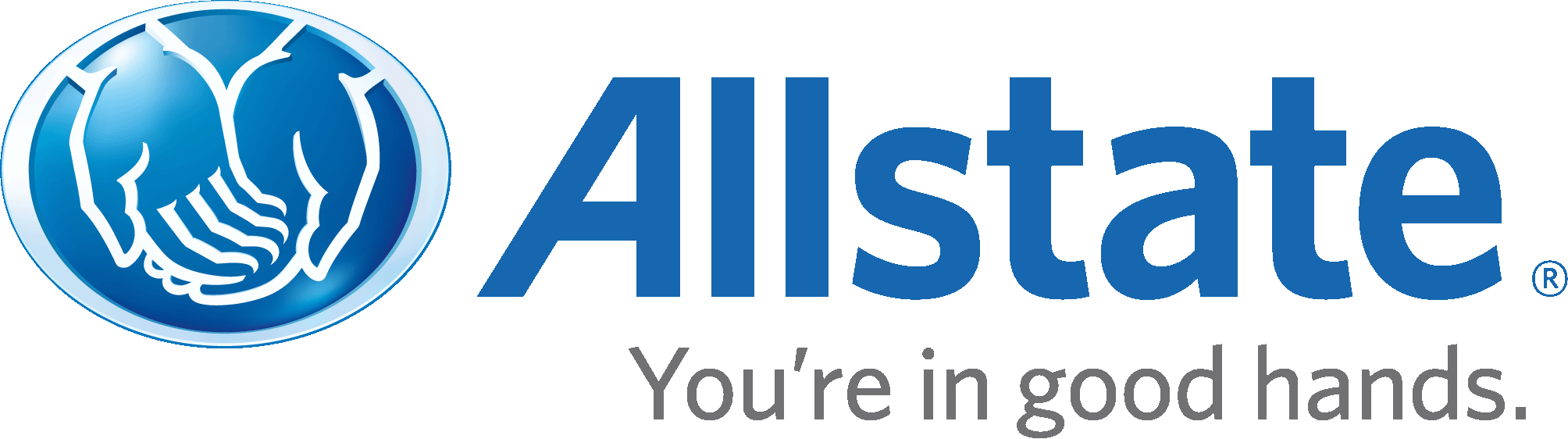 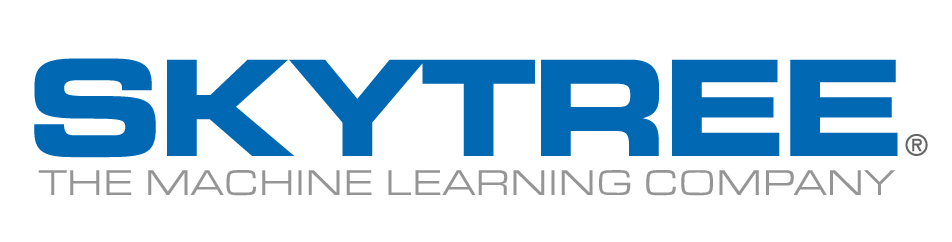 Since 2012

Leading Platform for ML on Big Data
Quantitative Research and Analytics
Some laws of data science
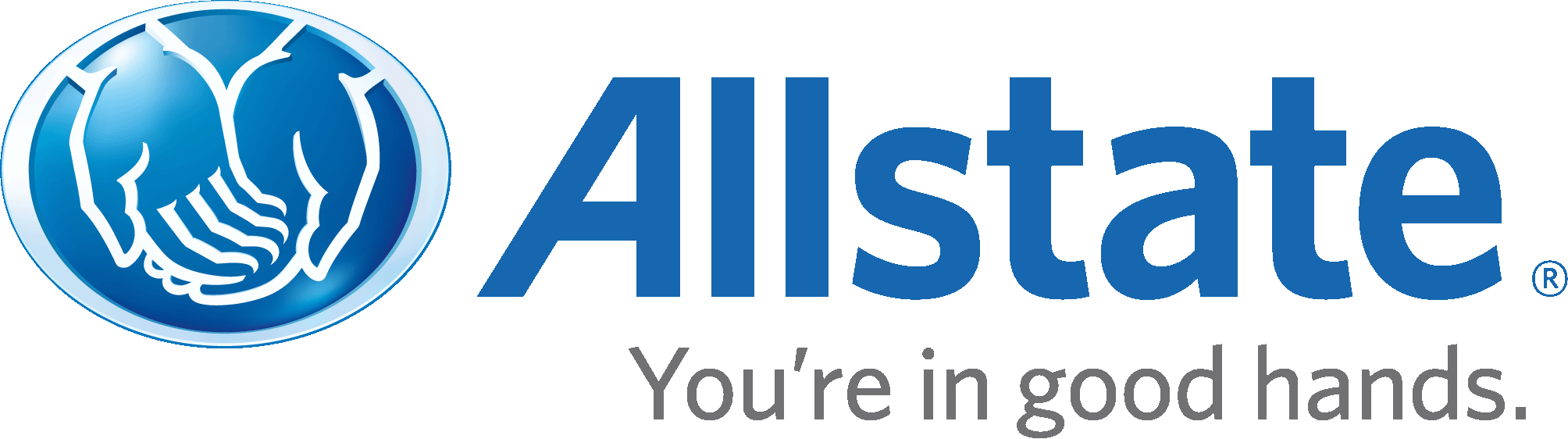 Data Size
Predictive
Accuracy
Model Complexity
# of
Iterations
Quantitative Research and Analytics
Some laws of data science
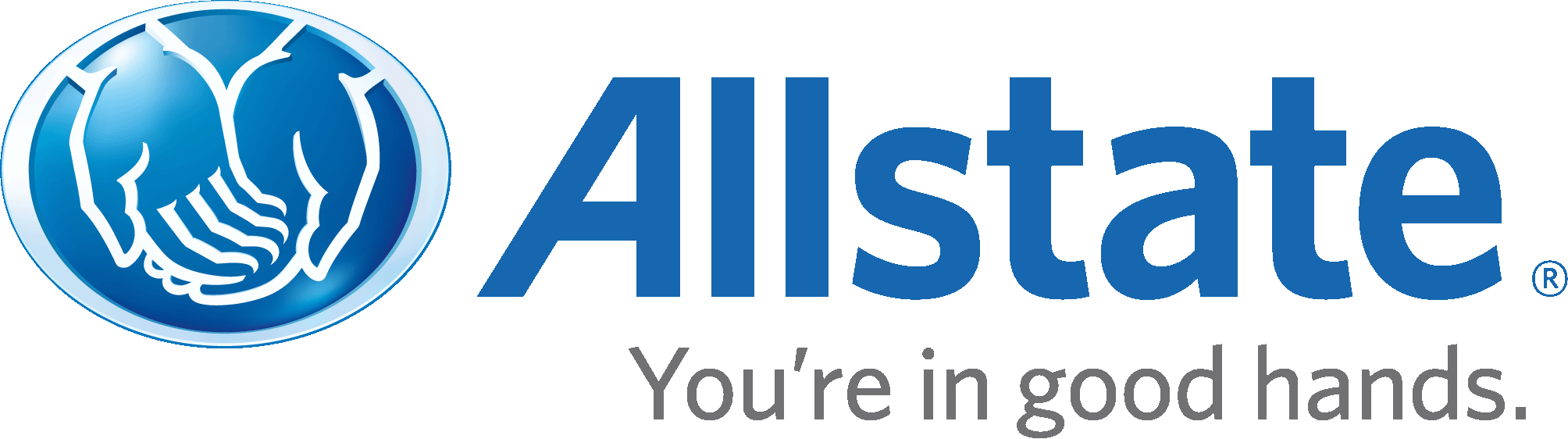 Data Size
Predictive
Accuracy
Model Complexity
Computation Time
# of
Iterations
But:
Quantitative Research and Analytics
Some laws of data science
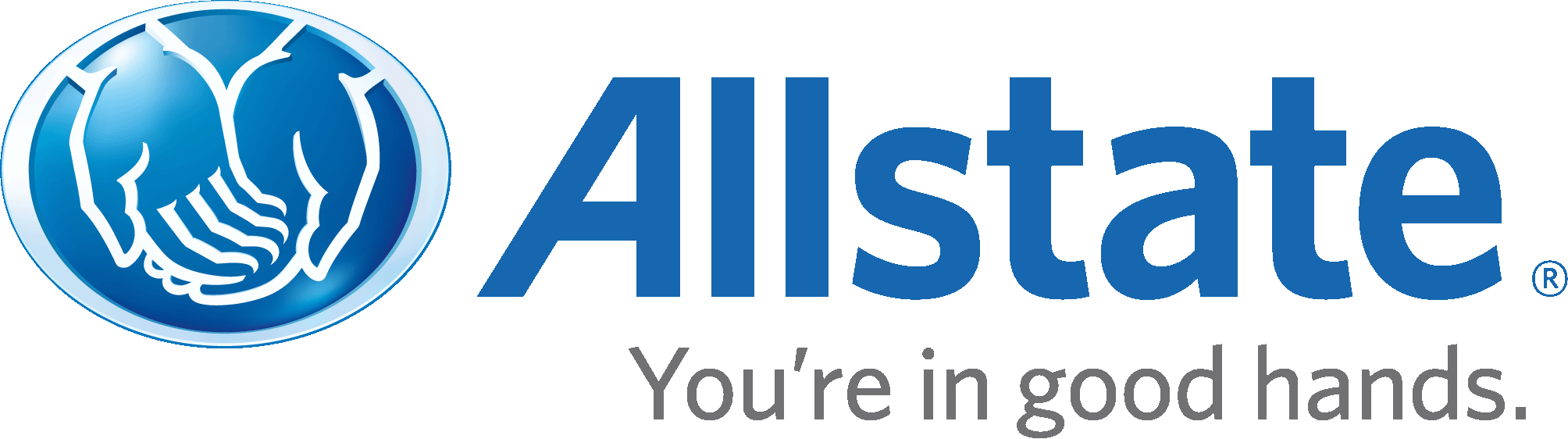 Data Size
Predictive
Accuracy
Model Complexity
# of
Iterations
Computation Time
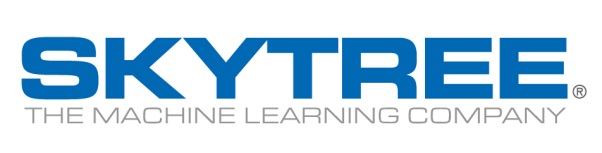 Quantitative Research and Analytics
Allstate - We are …
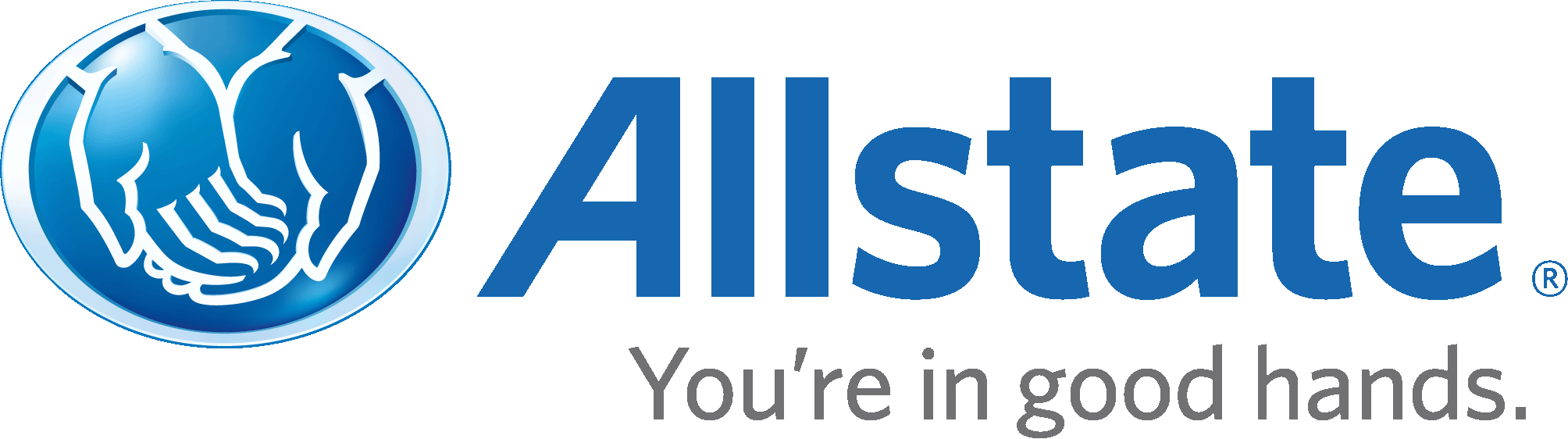 Largest public personal lines insurer in US

16 million households

40,000 employees

11,000 agencies

4 brands

Auto, home, life, retirement
Quantitative Research and Analytics
Data is the foundation of our business
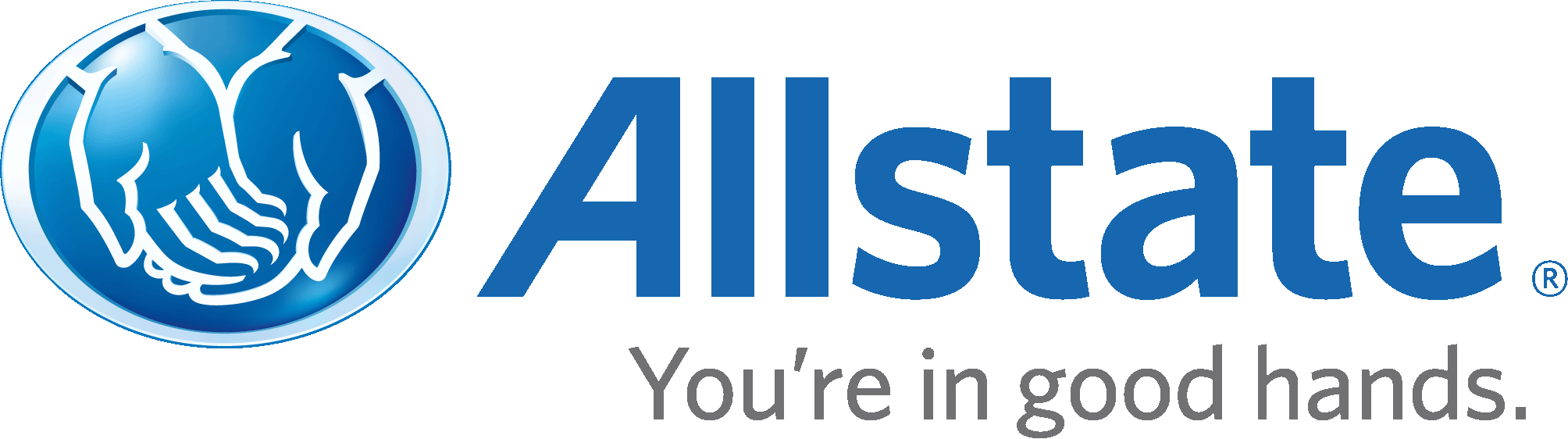 Quotes – personal, item, offer

Policies – personal, item, history

Claims – loss, participant, repair, adjuster notes

Telematics – events, mileage

Agencies – policy, sales, region, internal
Quantitative Research and Analytics
Data drives our decisions
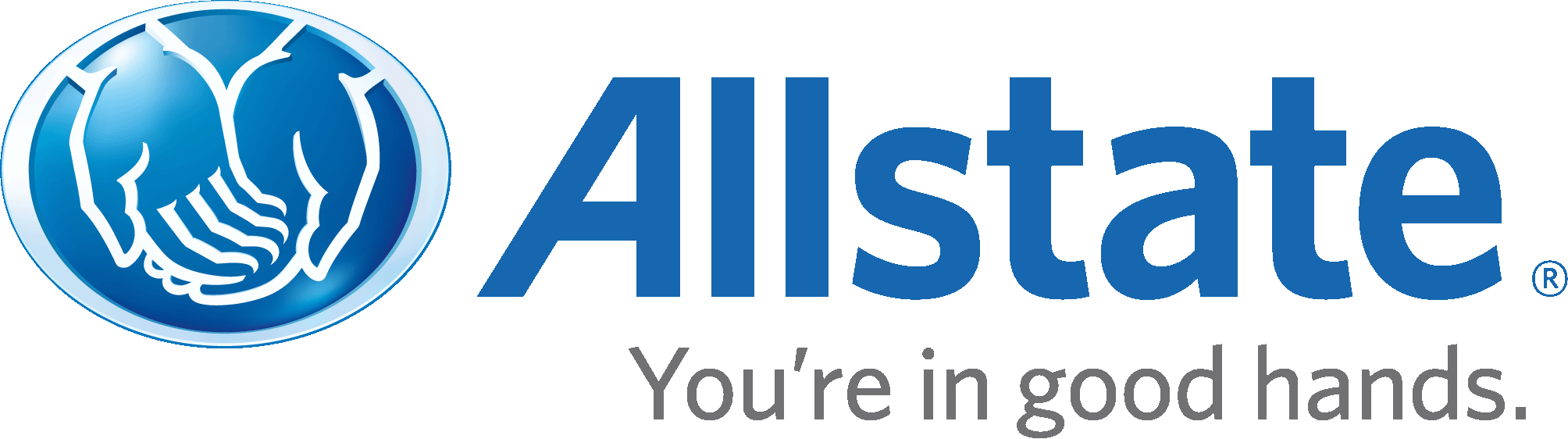 Pricing

Fraud Prevention

Underwriting

Marketing

Customer Experience
Quantitative Research and Analytics
Data drives our decisions
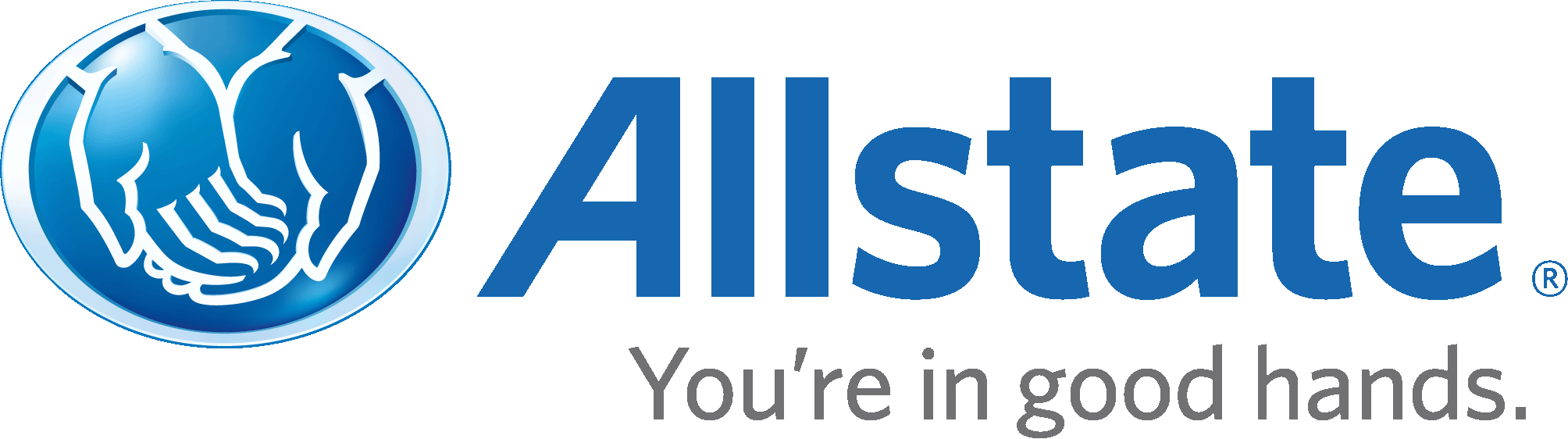 Pricing

Fraud Prevention

Underwriting

Marketing

Customer Experience
Make the best possible decisions
Quantitative Research and Analytics
What is machine learning
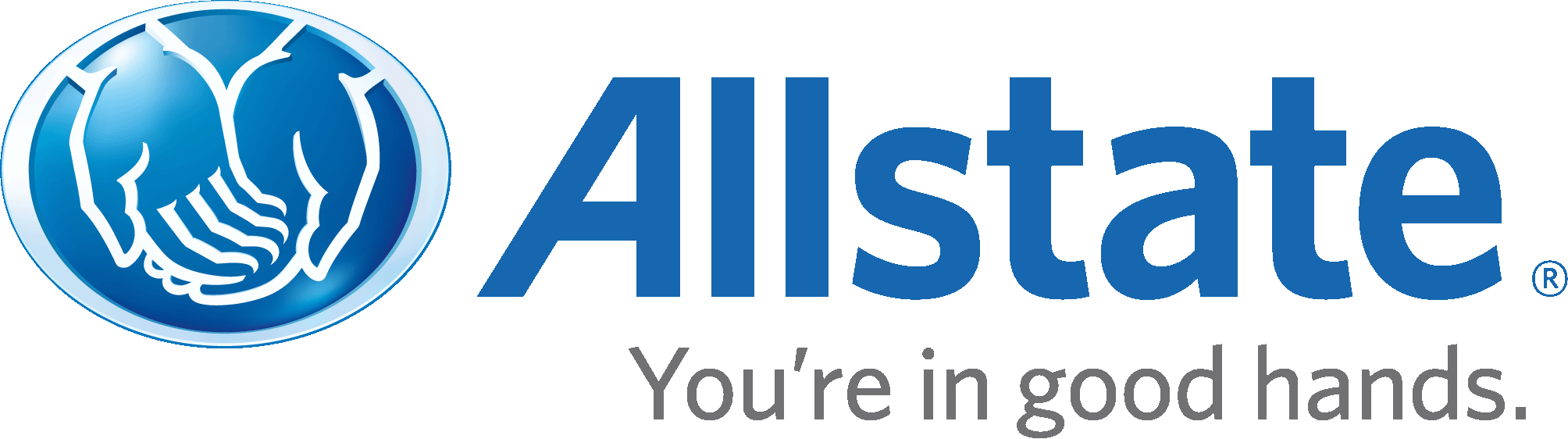 Statistical models that find patterns

Descriptive (good)
	What happened

Predictive (better)
	What will happen

Prescriptive (best)
	What action will produce the best outcome
Quantitative Research and Analytics
Predictive model
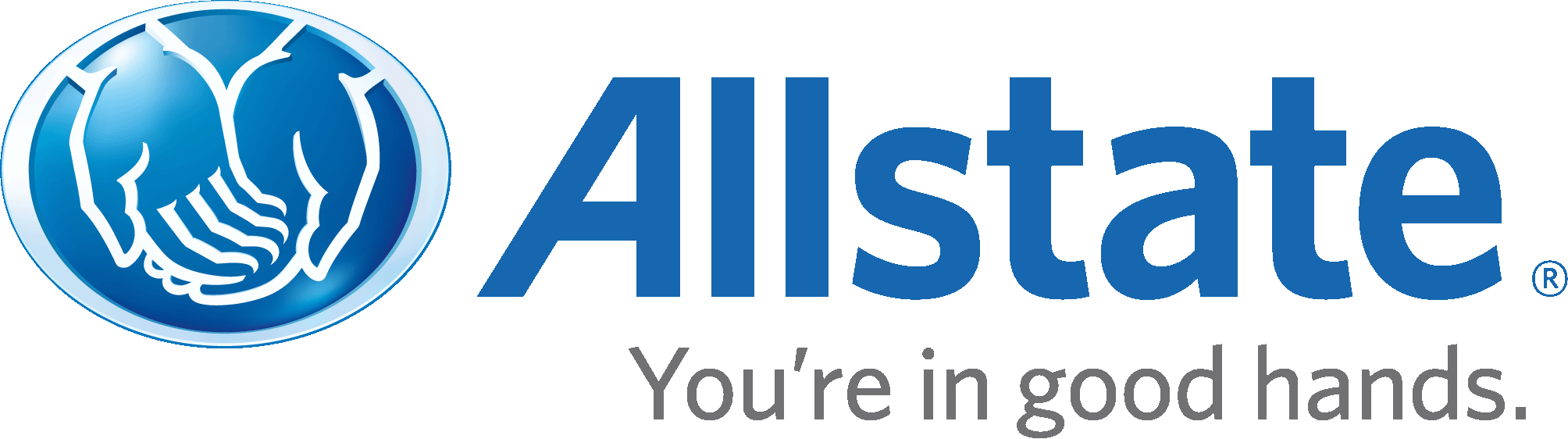 Action
Result
Predictive Model
Action
Result
Action
Result
Quantitative Research and Analytics
Prescriptive model
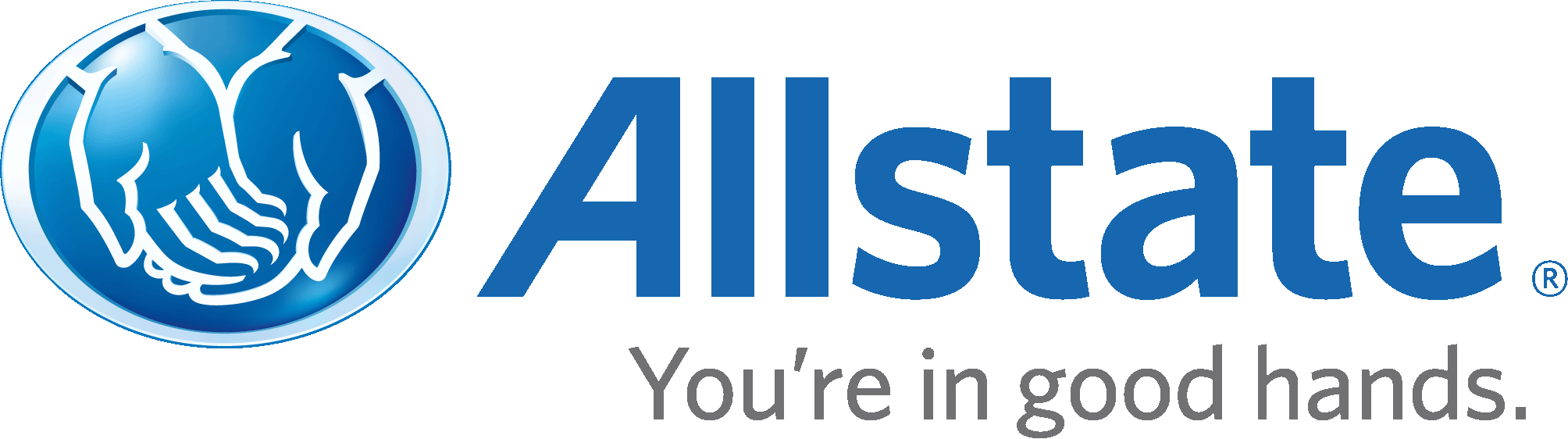 Action
Result
Predictive Model
Action
Result
Best Result
Action
Result
Do This
Quantitative Research and Analytics
Machine learning has many benefits
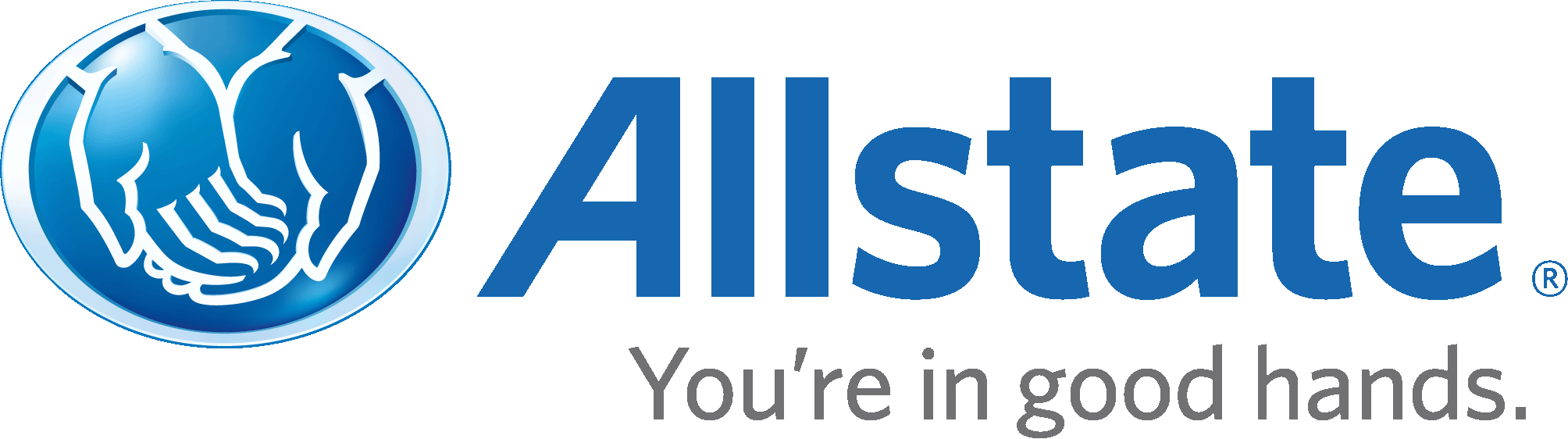 Make data driven decisions

Adapt to change

Power scales with amount of data
Quantitative Research and Analytics
… but can be difficult to implement
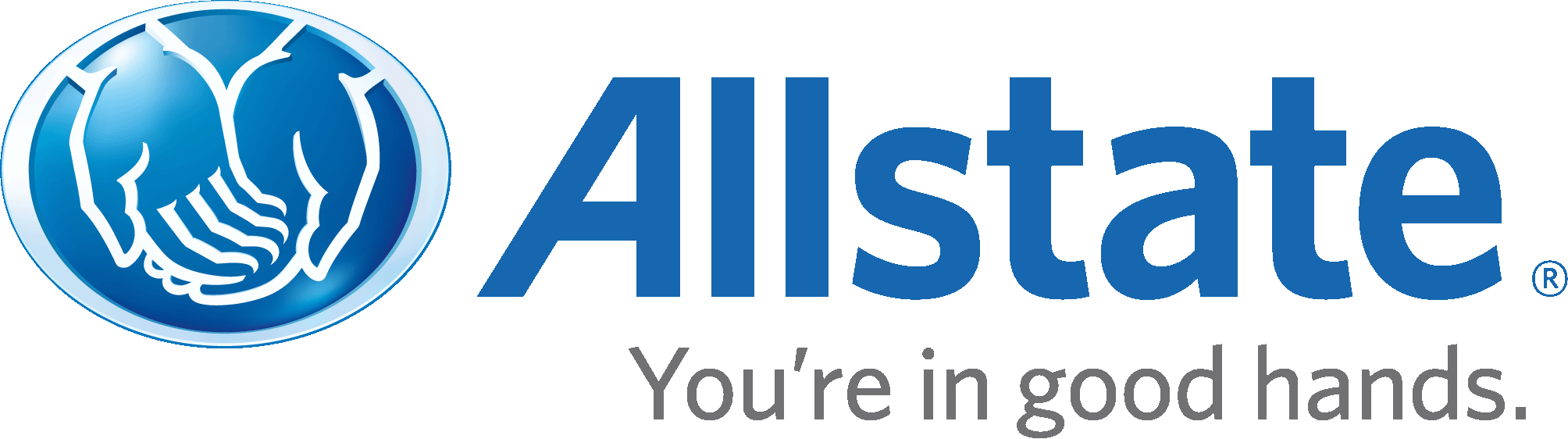 Data Challenges - accessible, usable

Resource Challenges - people, tools, time

Cultural Challenges - information is valuable,
				algorithms are useful
Quantitative Research and Analytics
Machine learning creates a big impact
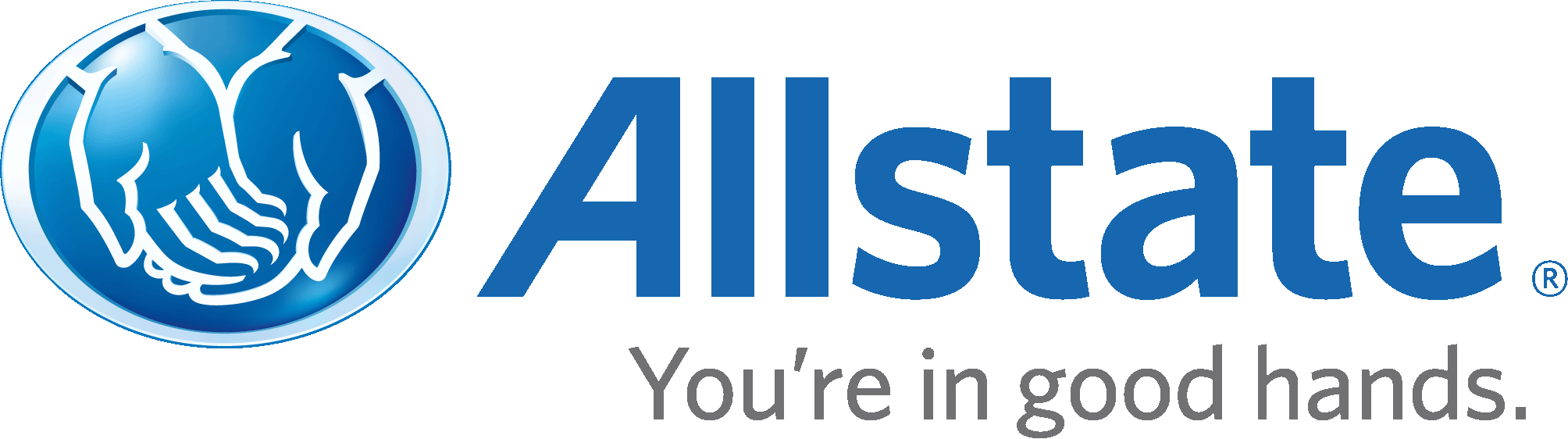 Quantitative Research and Analytics
Machine learning creates a big impact
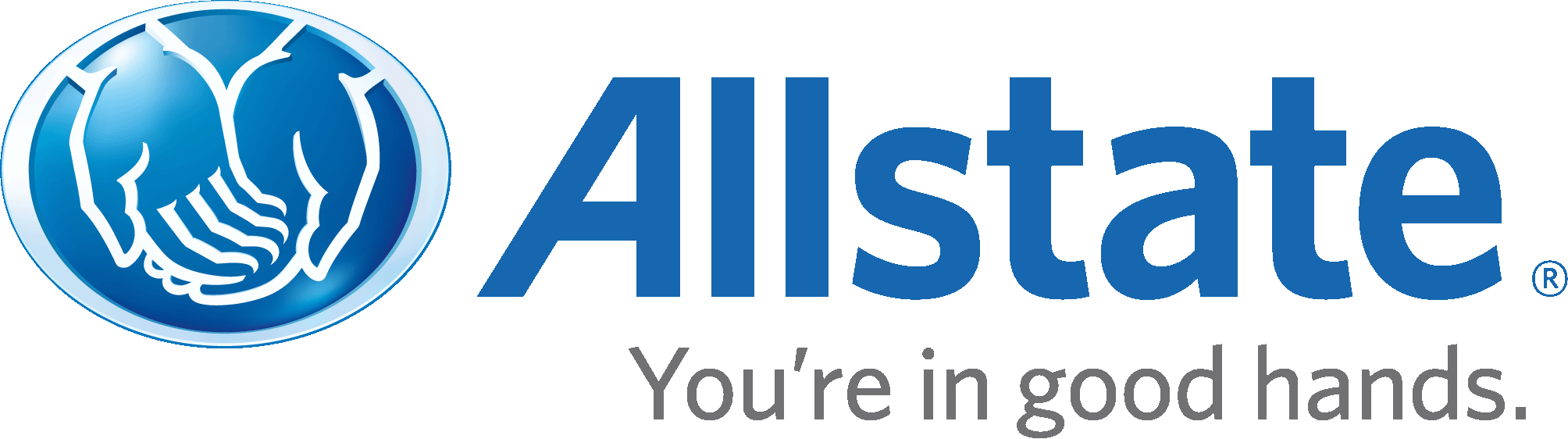 Improvement comparable to including the most important variable
Quantitative Research and Analytics
Machine learning is hard
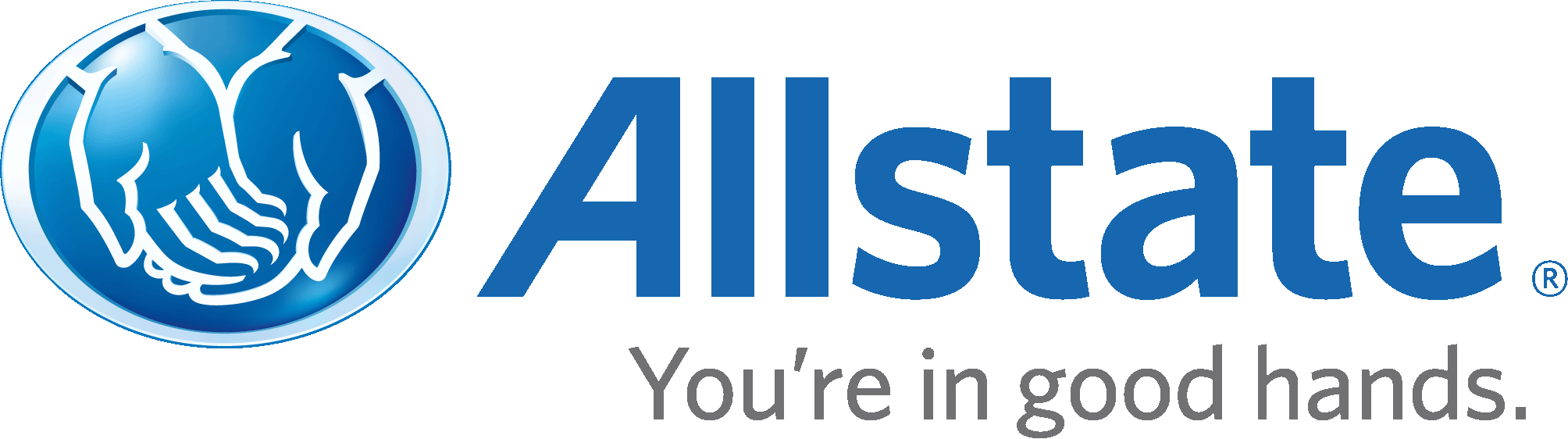 Better algorithms take more time

	GLM         Random Forest         GBM
	
	K-Means         Topological Methods

More data takes more time

Machine learning is a process
Quantitative Research and Analytics
Machine learning is iterative
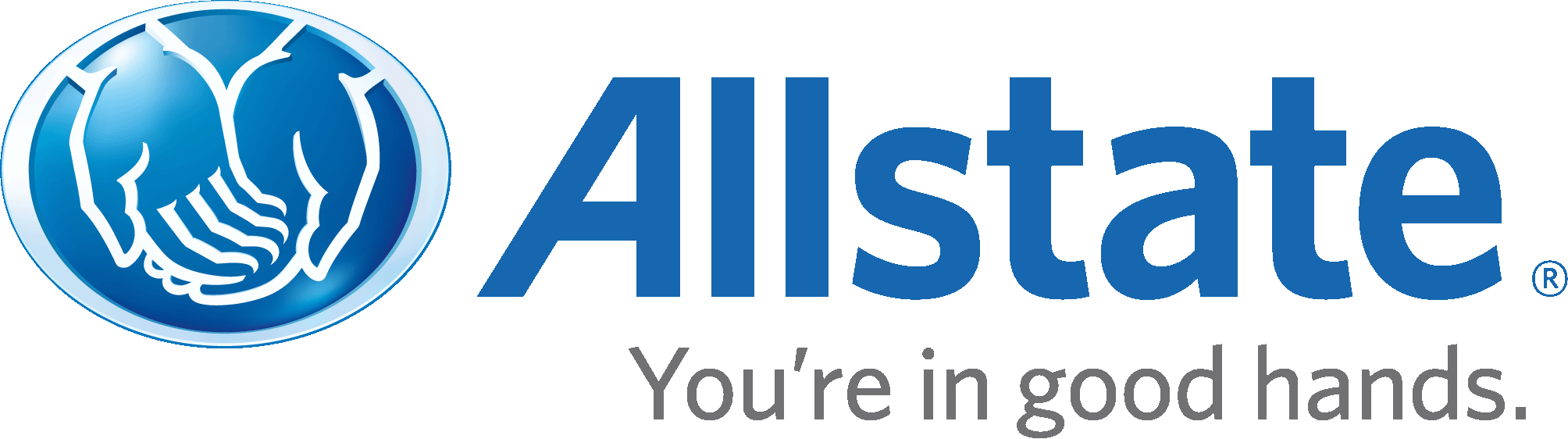 Model
Development
Cycle
Quantitative Research and Analytics
Data scientist time
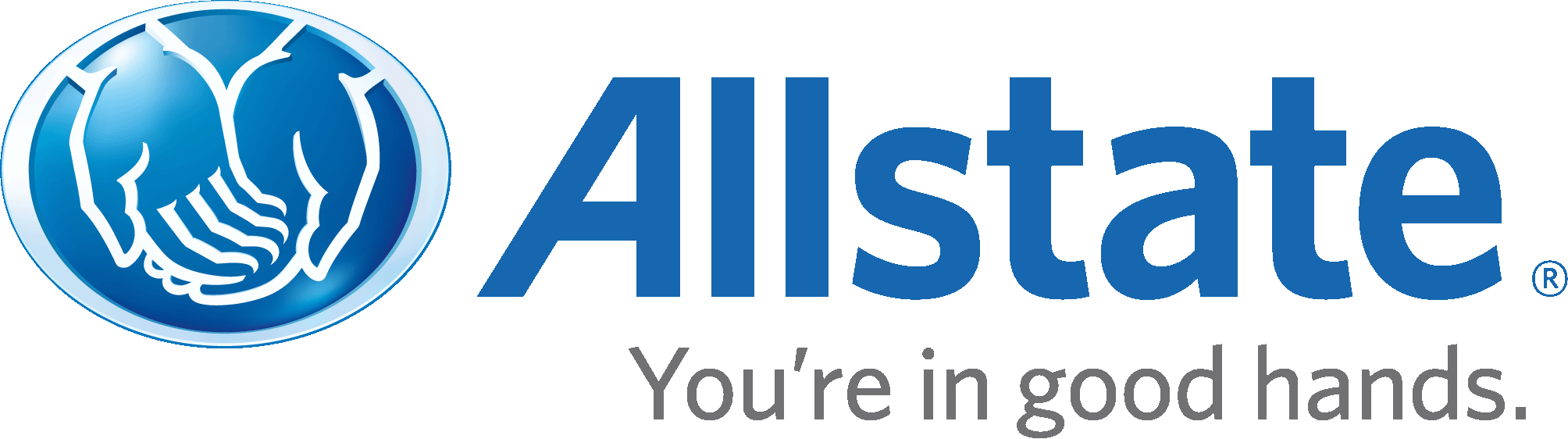 Data Size
Model Complexity
Iteration Time
Computation Speed
Data Scientist Time
Iteration Time
# of Iterations
Quantitative Research and Analytics
Reducing time requires tradeoffs
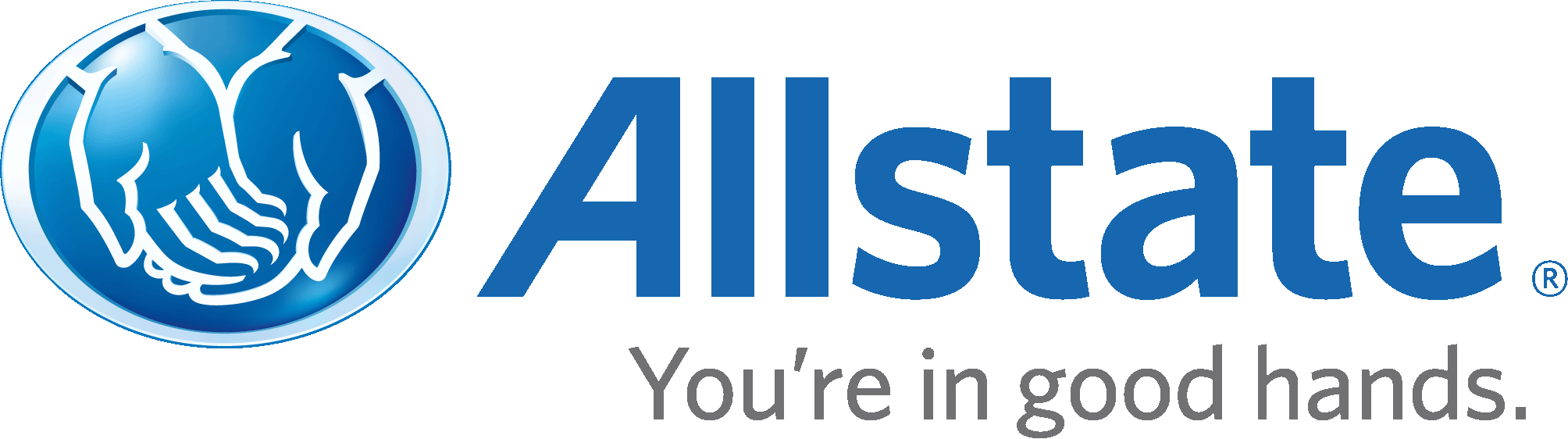  Avoid hard / large problems

 Reduce data size

 Reduce model complexity

 Reduce # of iterations

 Increase computation speed
Quantitative Research and Analytics
Reducing time requires tradeoffs
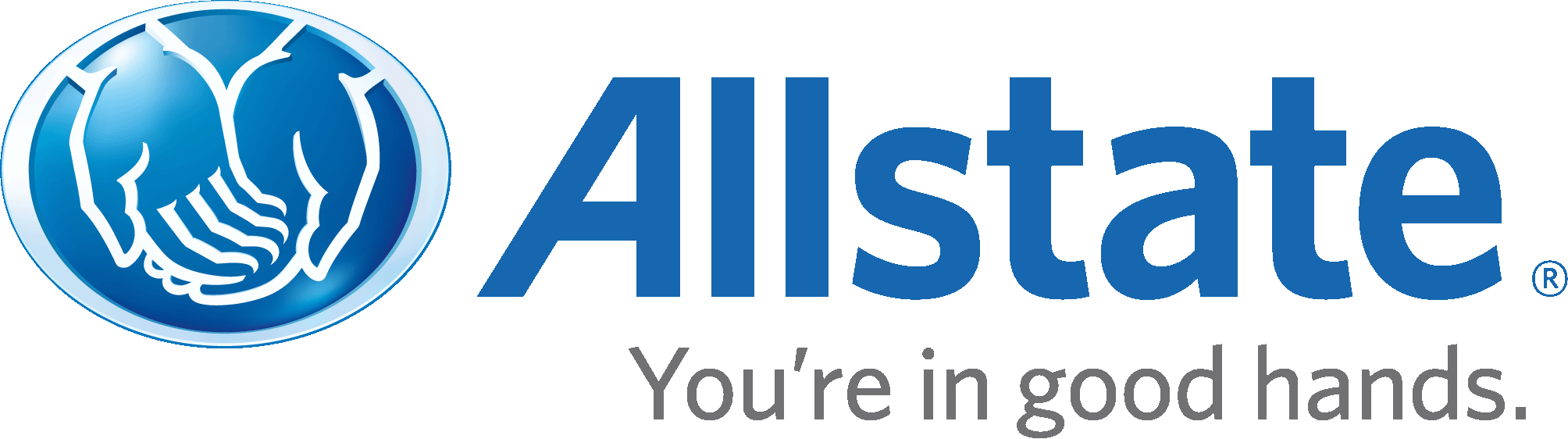  Avoid hard / large problems

 Reduce data size

 Reduce model complexity

 Reduce # of iterations

 Increase computation speed
Machine Learning on Hadoop
Quantitative Research and Analytics
Is ML on Hadoop right for you
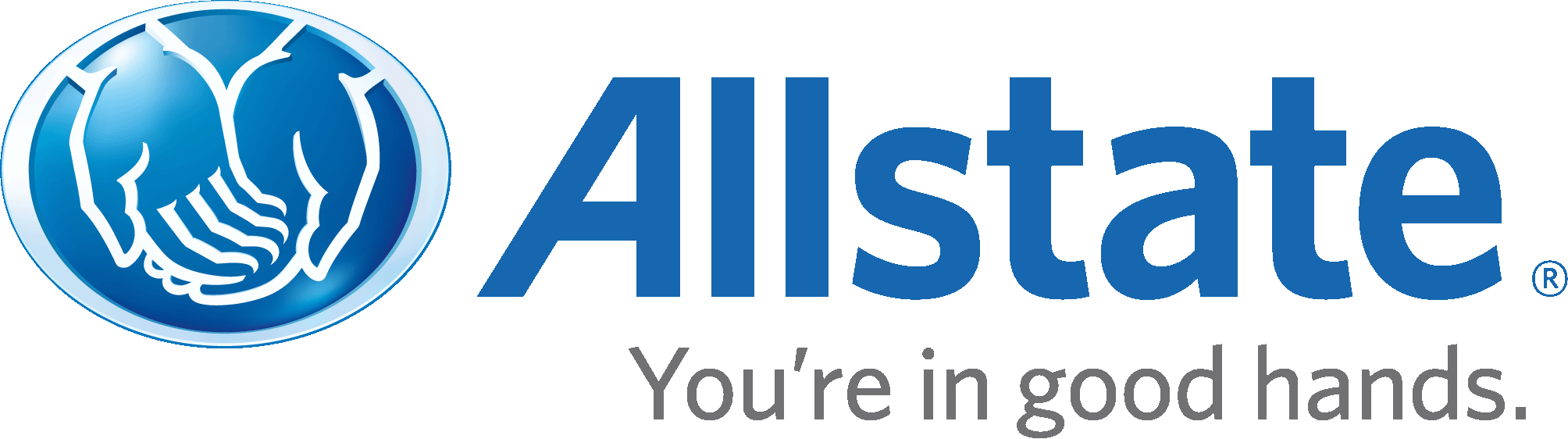 Challenges exist
	Algorithms don’t parallelize easily
	More than just model training

Options
	Build your own
		Exactly what you want, maybe
		Really hard
		Large opportunity cost
	Vended solution
Quantitative Research and Analytics
ML on Hadoop is right for Allstate
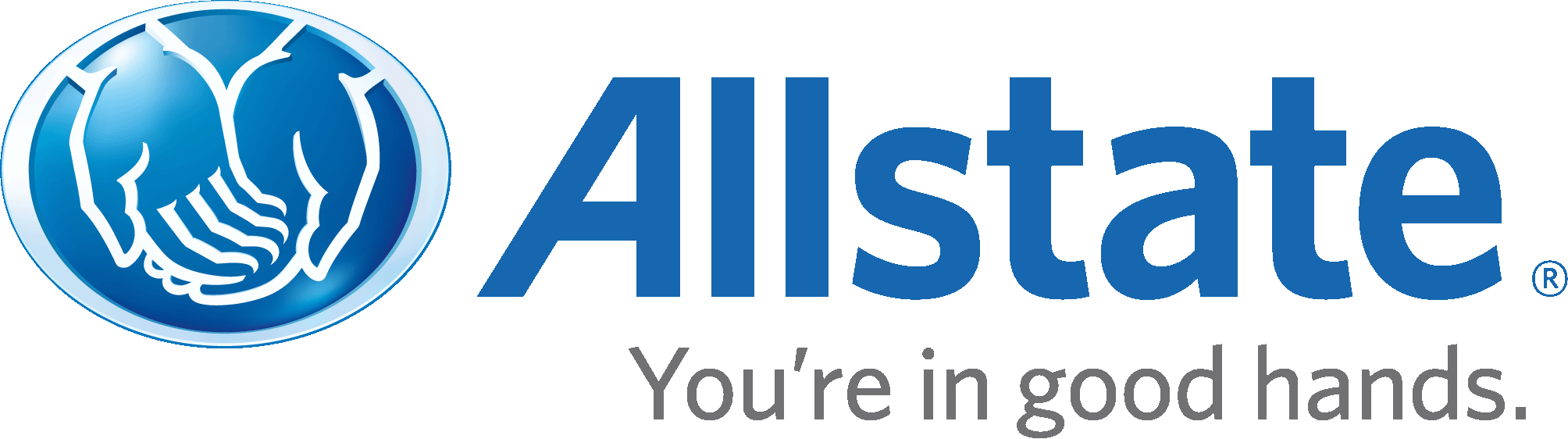 Bring ML to data

Scalable ML environment

Improve existing solutions

Tackle new projects

Data scientists have more time to solve problems
Quantitative Research and Analytics
ML on Hadoop is right for Allstate
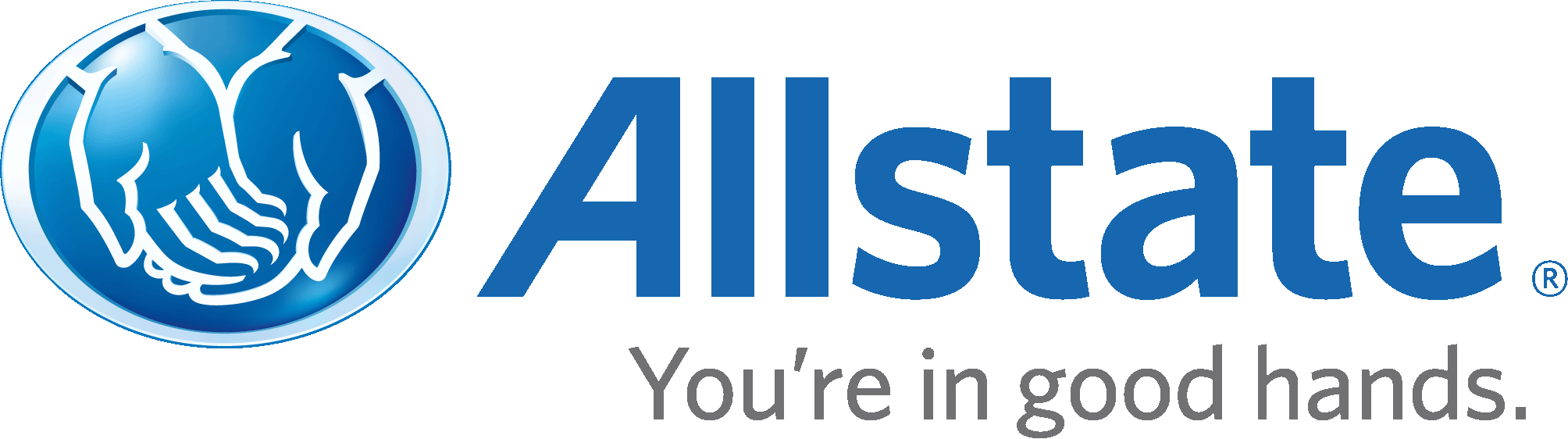 Good for the Business

Good for Data Scientists
Quantitative Research and Analytics
Questions
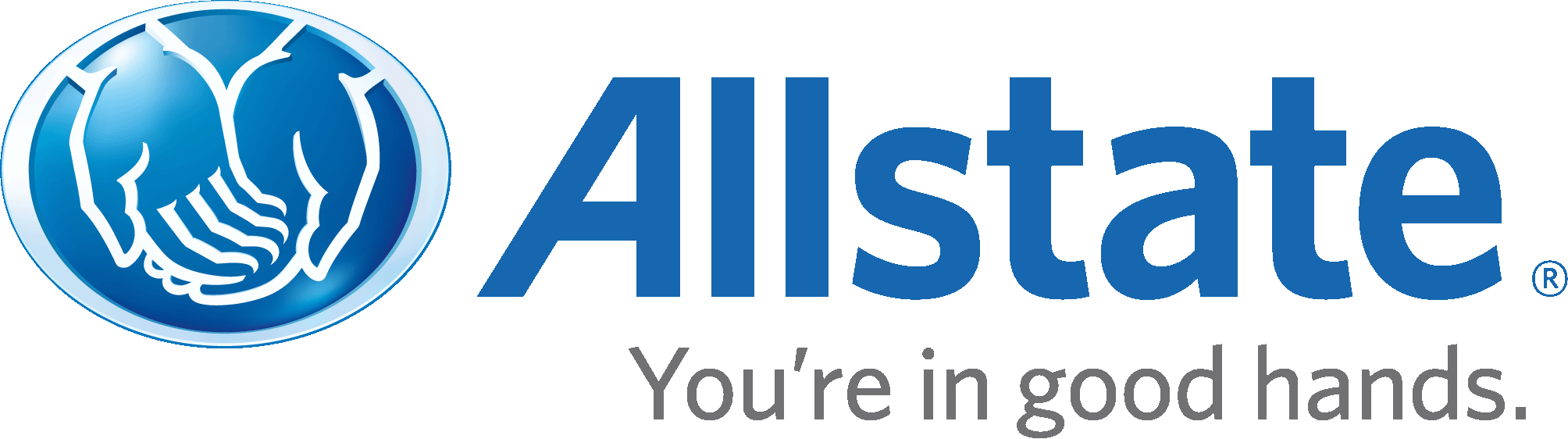 Quantitative Research and Analytics